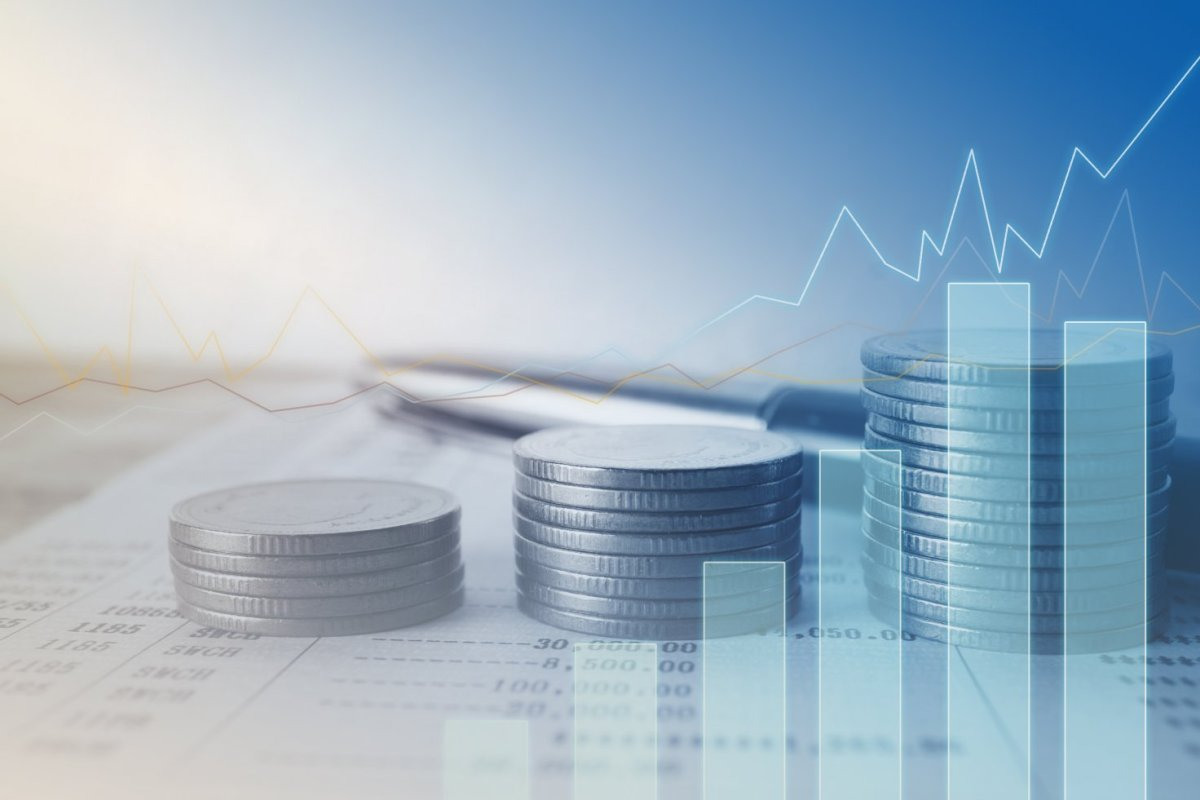 БЮДЖЕТ ДЛЯ ГРАЖДАН
ТРЕНЕВСКОГО СЕЛЬСКОГО ПОСЕЛЕНИЯ
Проект бюджета 
Треневского сельского поселения Миллеровского района
на 2025 – 2027 годы
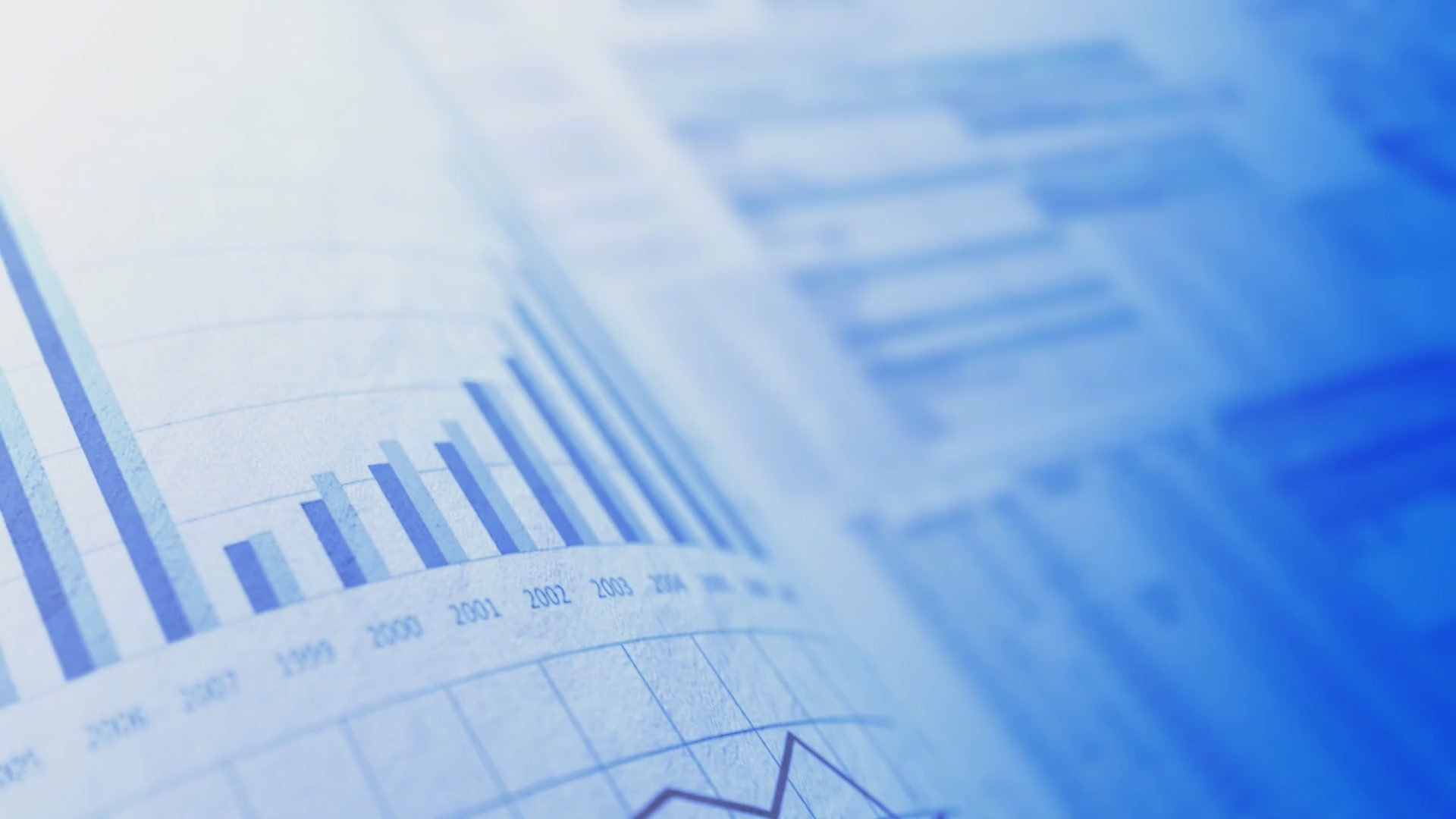 Доходы бюджета – поступающие в бюджет денежные средства

Расходы бюджета – выплачиваемые из бюджета денежные средства, направленные на финансовое обеспечение задач местного самоуправления

Дефицит бюджета – превышение расходов бюджета над его доходами

Профицит бюджета – превышение доходов бюджета над его расходами
 
Источники финансирования дефицита бюджета – остатки на счете, бюджетные кредиты, коммерческие кредиты, иные источники
Основные понятия бюджетного процесса
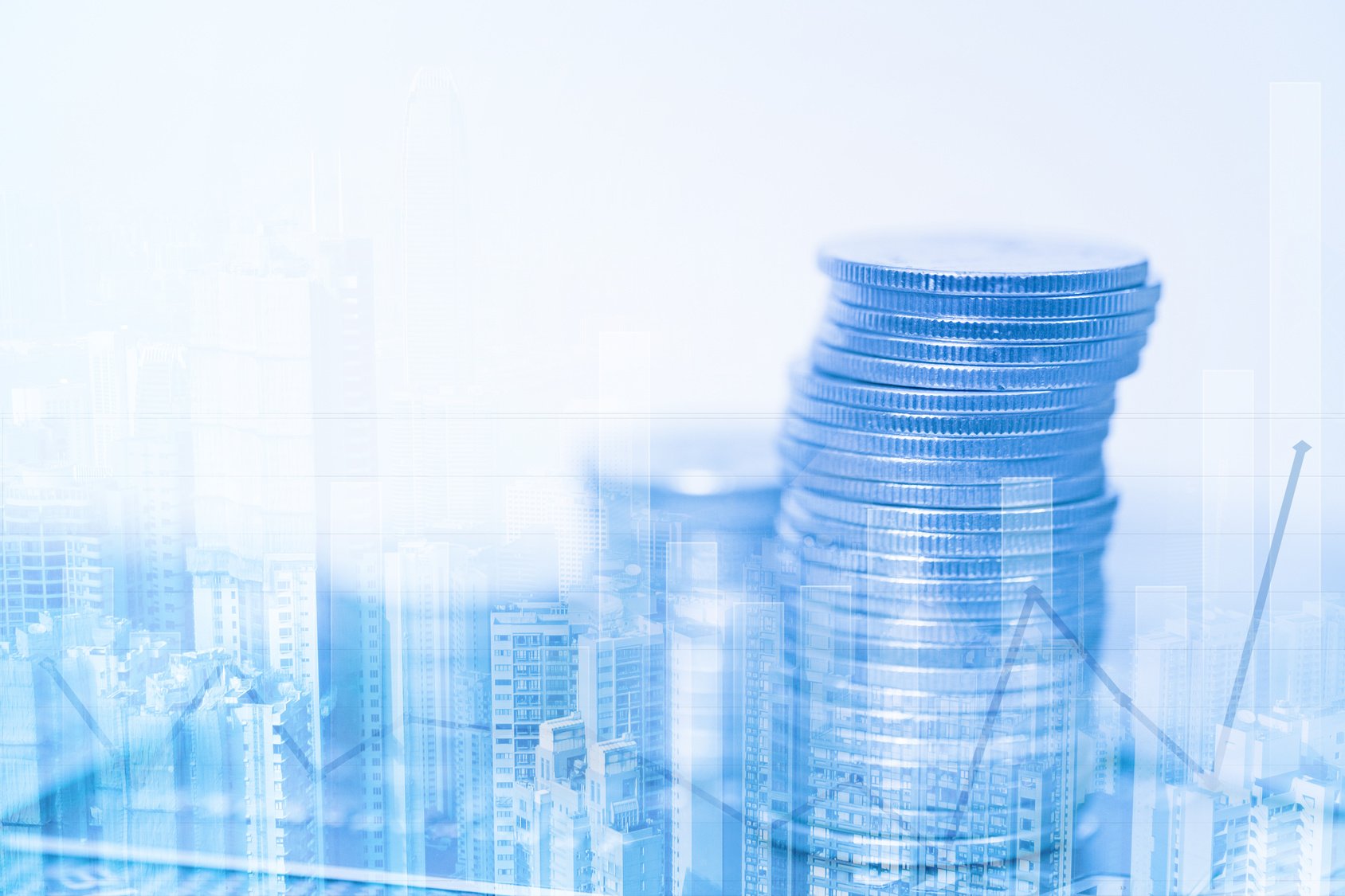 ОСНОВНЫЕ ПОДХОДЫ К ФОРМИРОВАНИЮ 
ПРОЕКТА БЮДЖЕТА ТРЕНЕВСКОГО СЕЛЬСКОГО ПОСЕЛЕНИЯ МИЛЛЕРОВСКОГО РАЙОНА
НА 2025-2027 ГОДЫ
с 1 января 2025 года запланировано повышение минимального размера оплаты труда (МРОТ) на 16,6 процента до 22 440,00 рублей (в 2024 году – 19 242,00 рубля)
с 1 октября 2025 года на 4,0 процента (прогнозный уровень инфляции) запланировано повышение оплаты труда, в части индексации должностных окладов муниципальных служащих, технического и обслуживающего персонала органов местного самоуправления, должностных окладов работников бюджетных учреждений
с 1 января 2025 года согласно Майским Указам Президента Российской Федерации повышается среднемесячная заработная плата работников культуры на 2025 год –            48 944,2 рублей, на 2026 год – 52 370,3 рублей, на 2027 год – 55 826,7 рублей
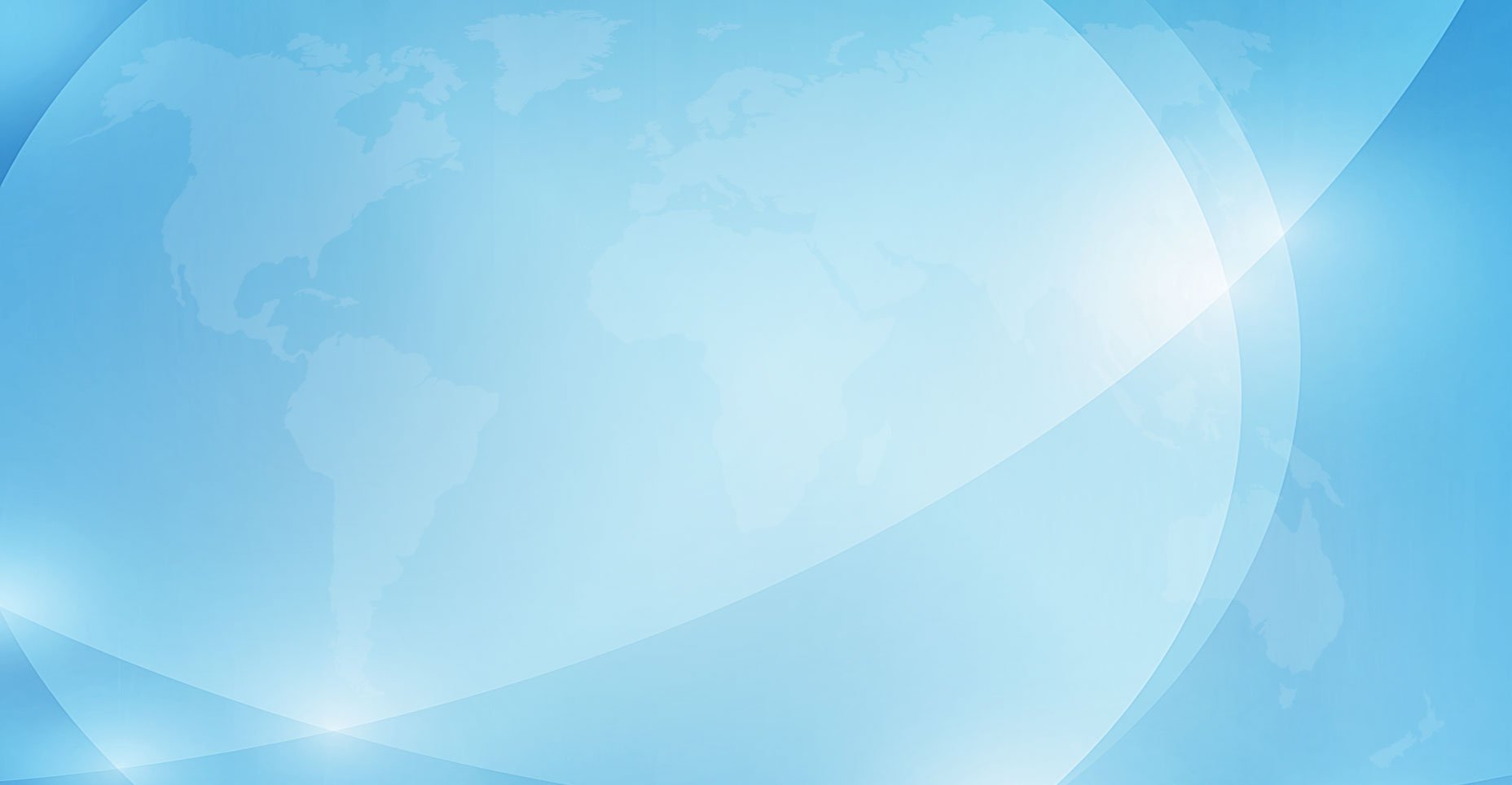 соблюдение финансовой дисциплины с учетом выполнения обязательств, предусмотренных Соглашением о предоставлении дотации из бюджета Миллеровского района
в приоритетном порядке обеспечение деятельности    МБУК «Треневский ИКЦ», в части планирования первоочередных социально-значимых расходов на заработную плату, уплату налогов, коммунальные платежи, приобретение котельно-печного топлива
отсутствие просроченной кредиторской задолженности по расходам бюджета Треневского сельского поселения Миллеровского района
обеспечение сбалансированности бюджета Треневского сельского поселения Миллеровского района на 2025-2027 годы
Социальная поддержка льготных категорий граждан
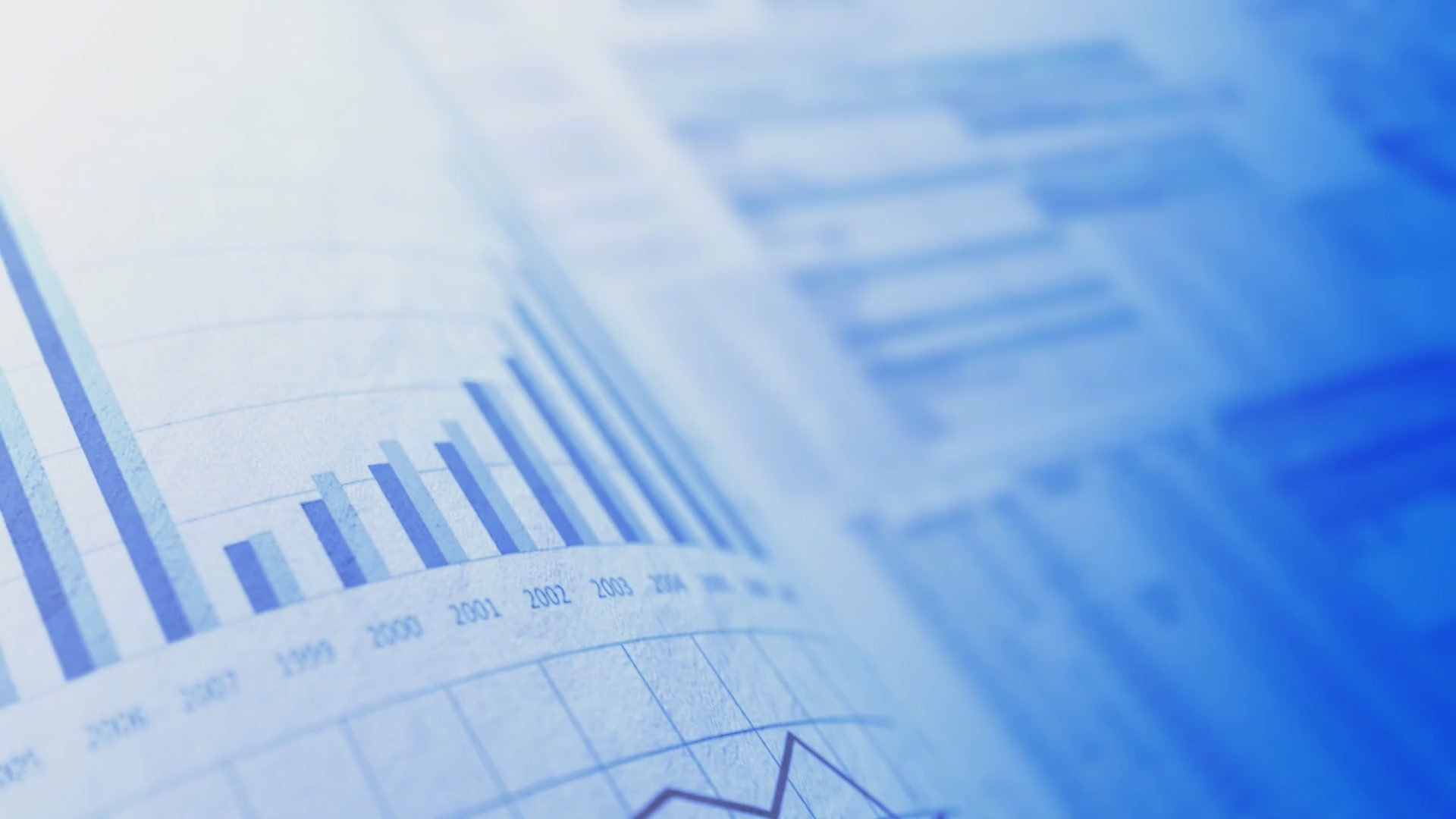 Динамика роста минимального размера труда (МРОТ) с 2022 по 2025 годы
+ 8 550,00 рублей
с 01.01.2025
22 440,00
рублей
с 01.01.2024
19 242,00
рублей
с 01.01.2023
16 242,00
рублей
с 01.01.2022
13 890,00
рублей
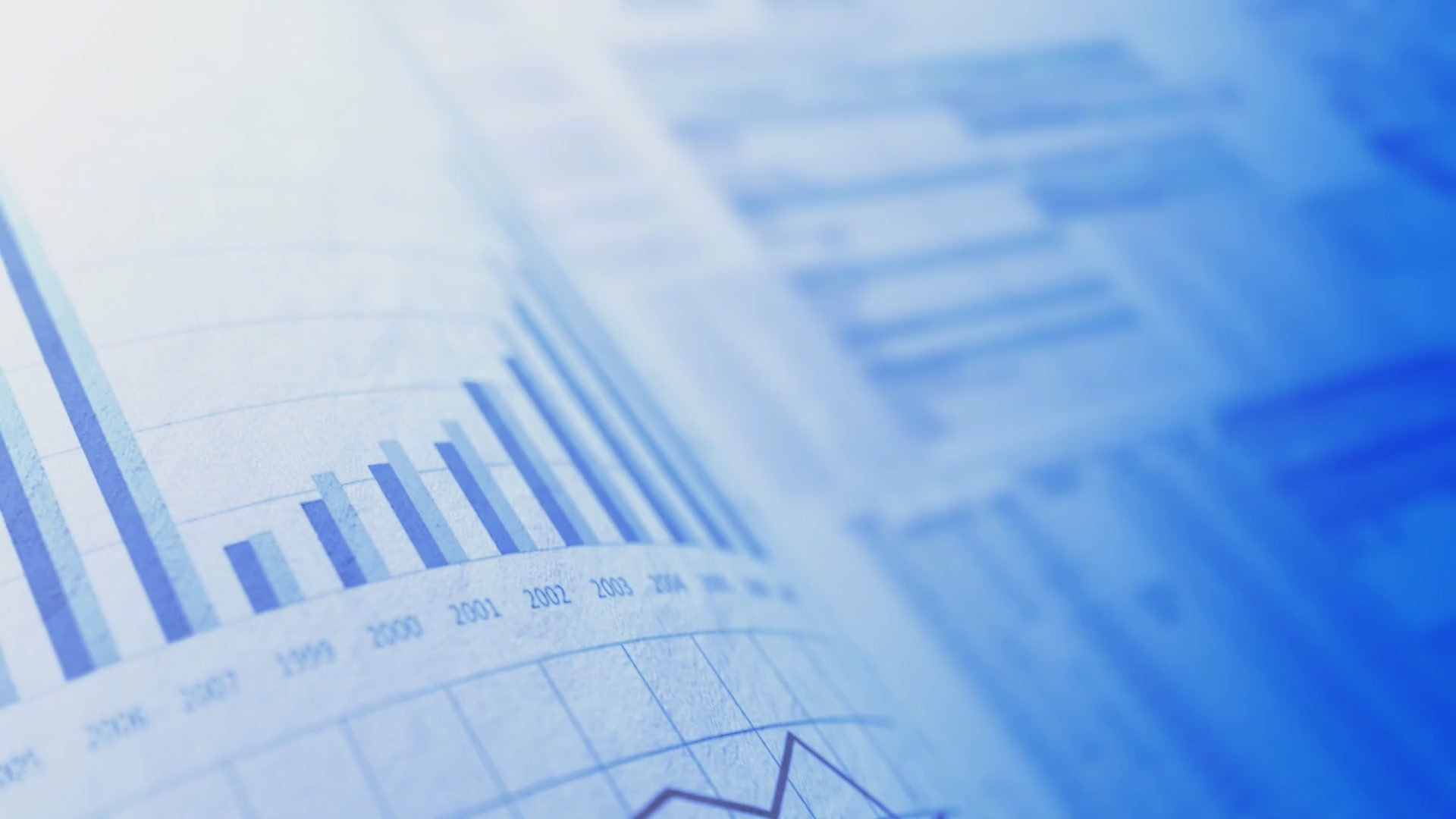 Динамика роста среднемесячной заработной платы работников культуры согласно Майским Указам Президента РФ
2023 год (отчет) 
39 746,0 рублей
2024 год (оценка) 
45 151,5 рублей
2025 год (прогноз) 
48 944,2 рублей
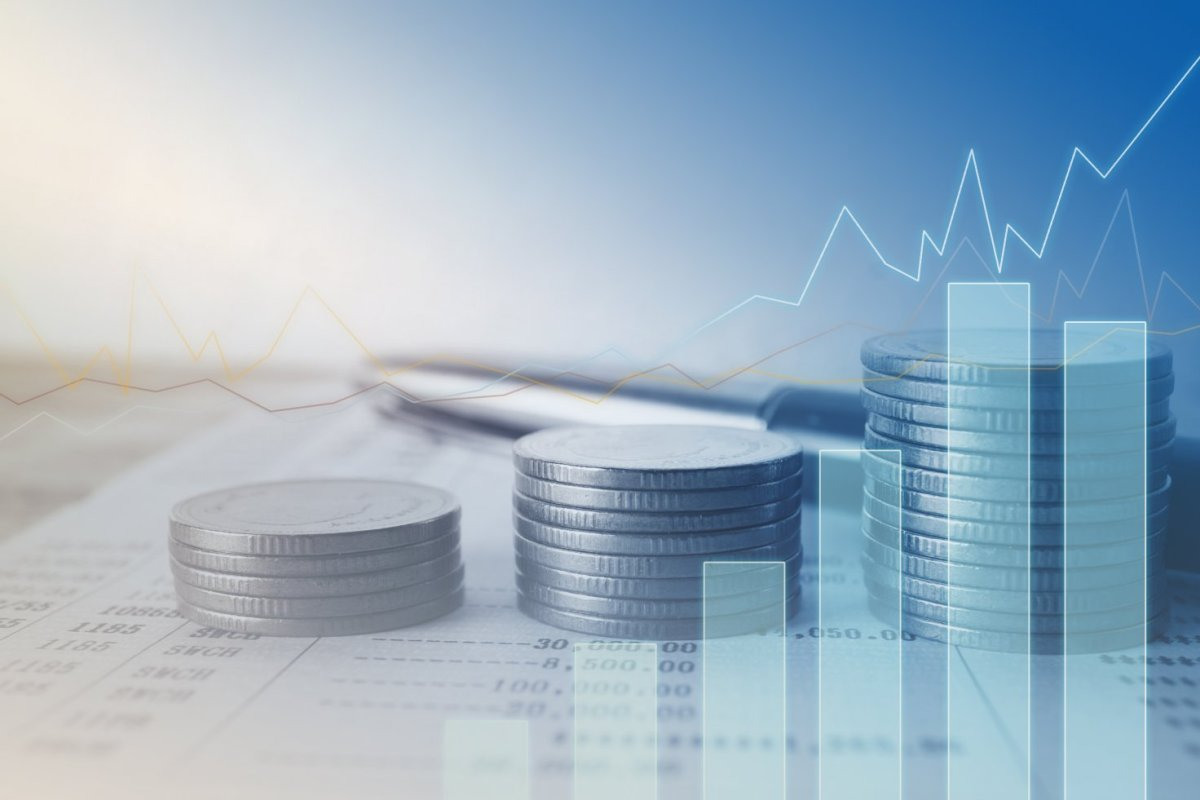 Основные параметры 
проекта бюджета Треневского сельского поселения 
Миллеровского района
на 2025-2027 годы
Доходы и Расходы
12 817,6 тыс. рублей
2025 год
Доходы и Расходы
10 067,5 тыс. рублей
2026 год
Доходы и Расходы
12 220,9 тыс. рублей
2027 год
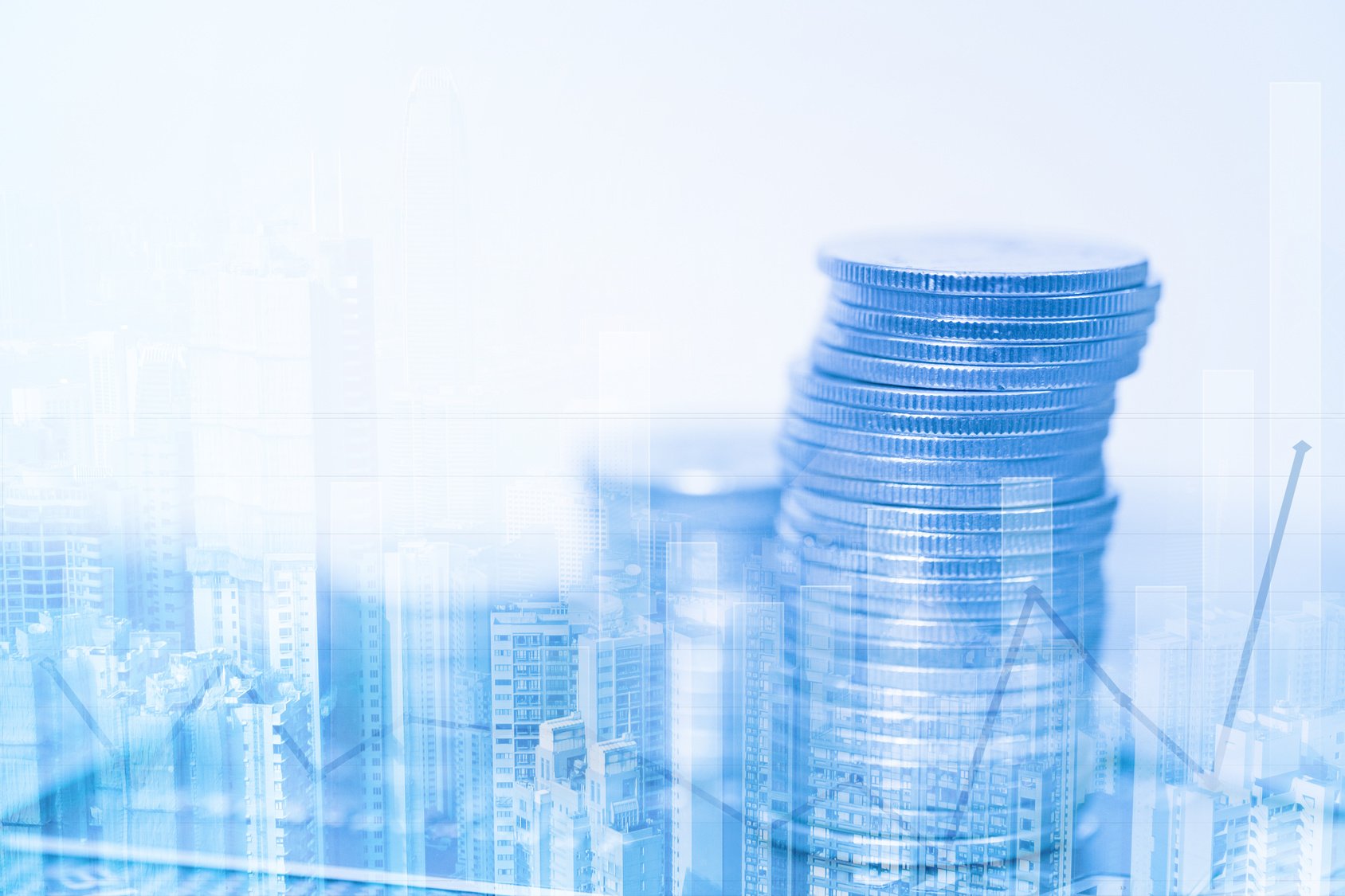 ДОХОДЫ БЮДЖЕТА ТРЕНЕВСКОГО СЕЛЬСКОГО ПОСЕЛЕНИЯ 
МИЛЛЕРОВСКОГО РАЙОНА
НА 2025-2027 ГОДЫ
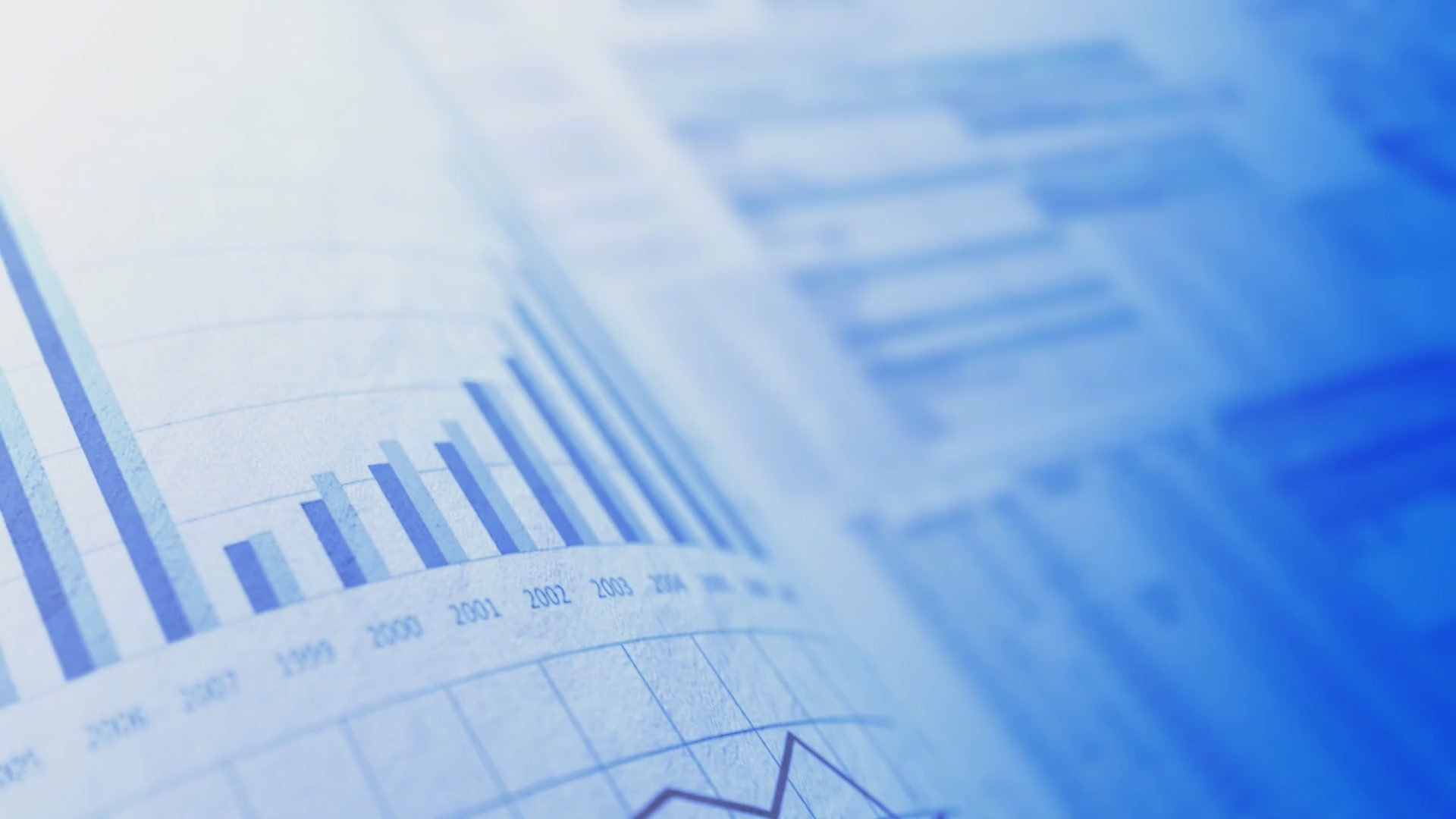 Налоговые и неналоговые доходы бюджета 
Треневского сельского поселения Миллеровского района
2025 год - 4 670,6 тыс. рублей
2026 год - 4 929,8 тыс. рублей
2027 год - 5 210,1 тыс. рублей
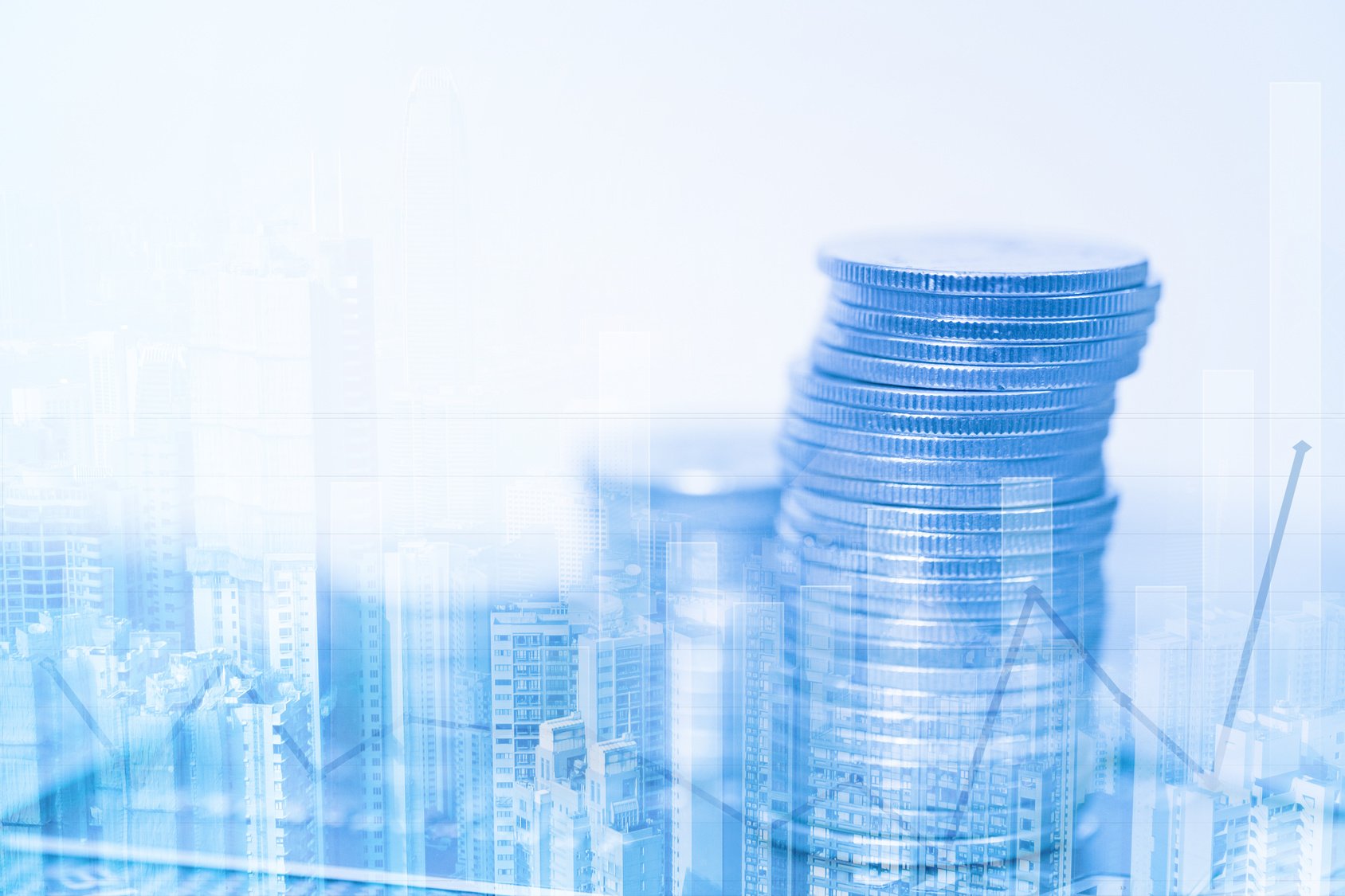 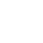 Безвозмездные поступления
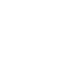 тыс. рублей
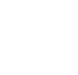 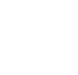 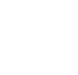 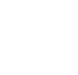 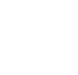 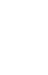 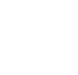 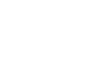 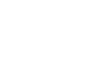 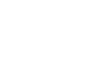 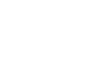 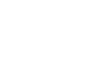 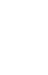 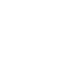 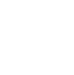 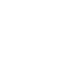 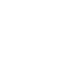 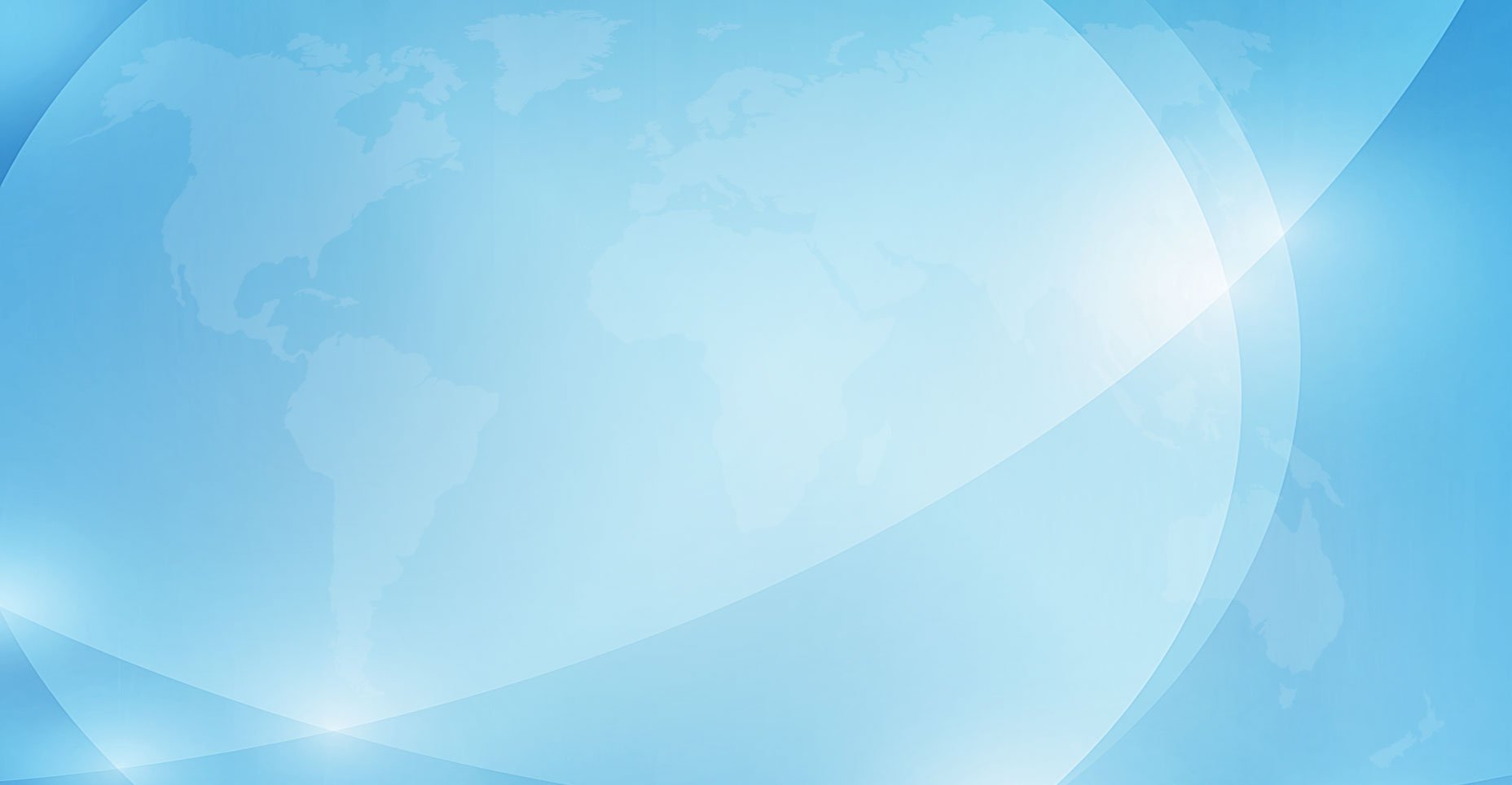 Дотации- межбюджетные трансферты, предоставляемые на безвозмездной и безвозвратной основе без установления направлений их использования
Субсидии - межбюджетные трансферты, предоставляемые на условиях софинансирования расходных обязательств, возникающих при выполнении полномочий органов местного самоуправления по вопросам местного значения
Субвенции - межбюджетные трансферты, предоставляемые местным бюджетам в целях финансового обеспечения расходных обязательств муниципальных образований, возникающих при выполнении государственных полномочий
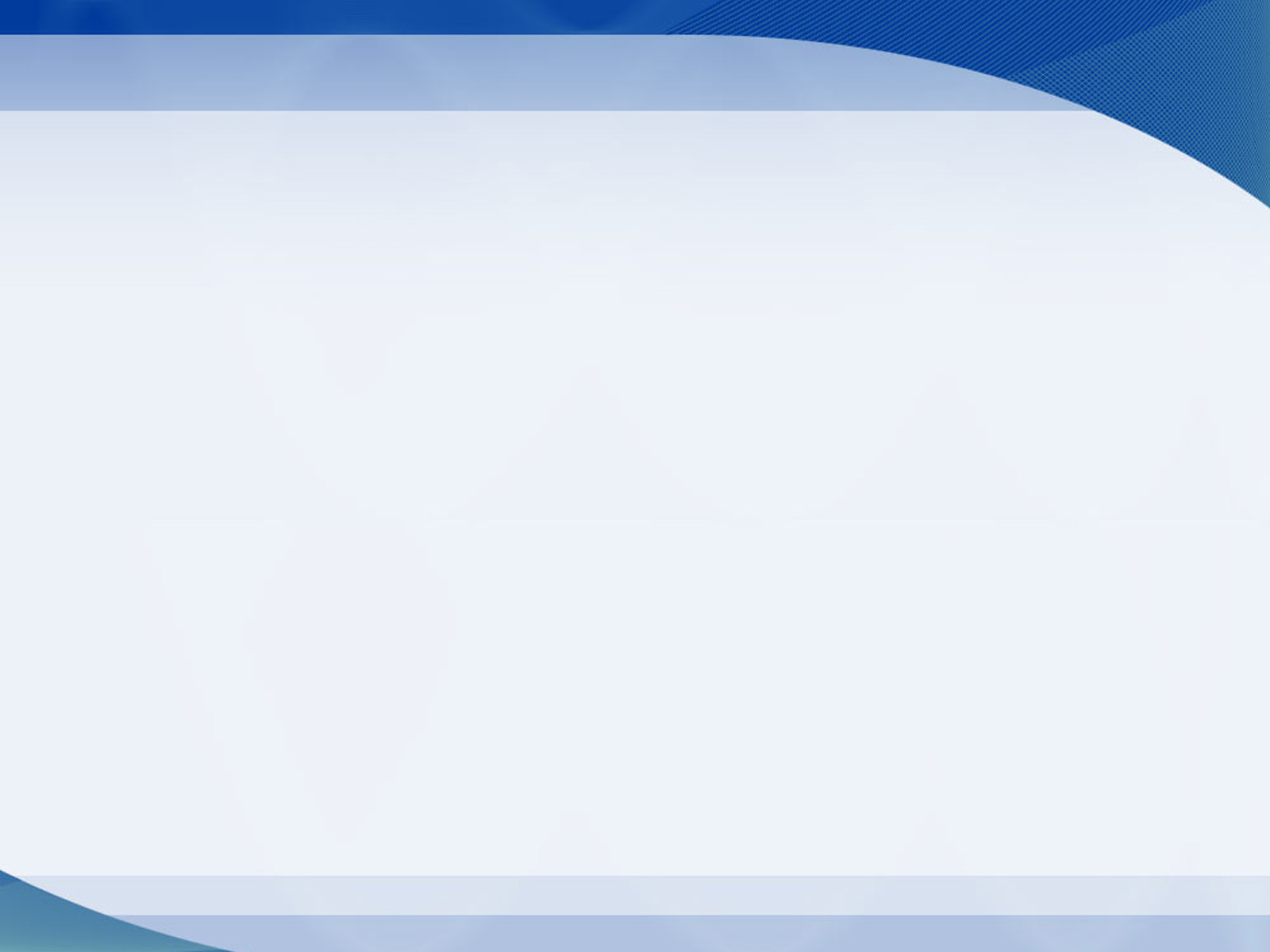 РАСХОДЫ БЮДЖЕТА ТРЕНЕВСКОГО СЕЛЬСКОГО ПОСЕЛЕНИЯ 
МИЛЛЕРОВСКОГО РАЙОНА
НА 2025-2027 ГОДЫ
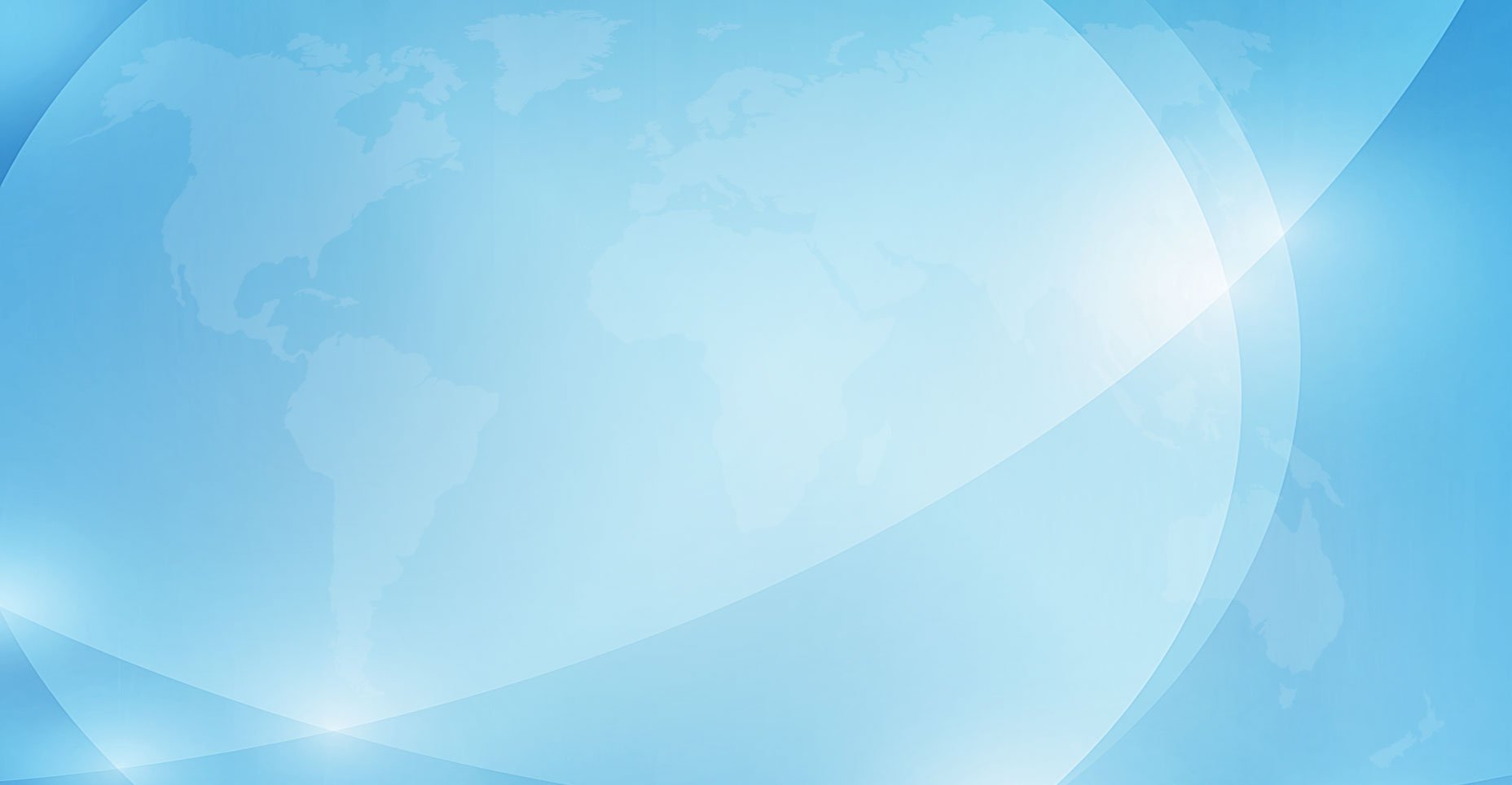 РАСХОДЫ БЮДЖЕТА НА 2025 ГОД
2025 – 12 817,6 тыс. рублей
2026 – 10 067,5 тыс. рублей
2027 – 12 220,9 тыс. рублей
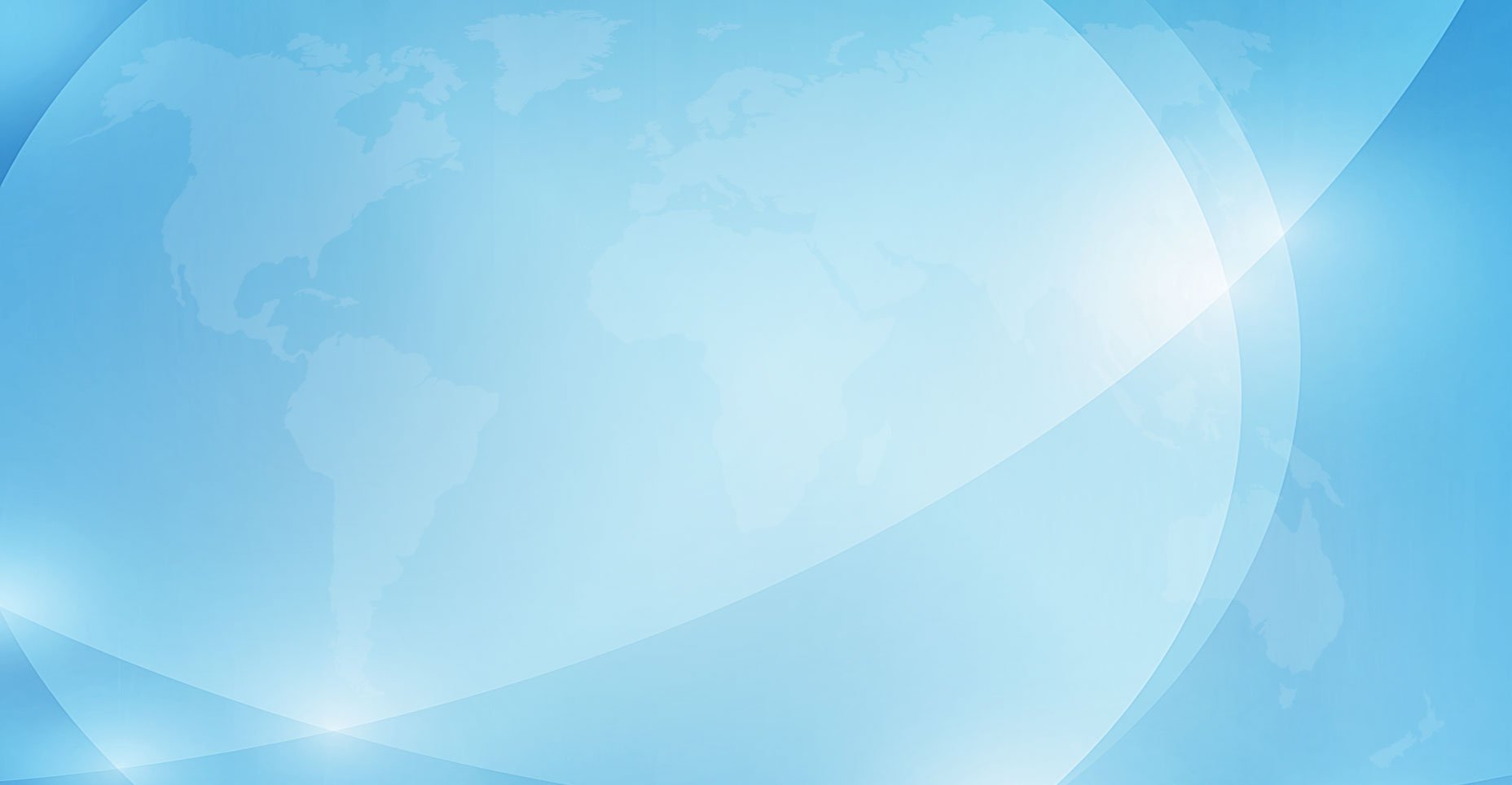 Расходы бюджета Треневского сельского поселения Миллеровского района на
Социальную политику
2025 год – 216,5 тыс. рублей
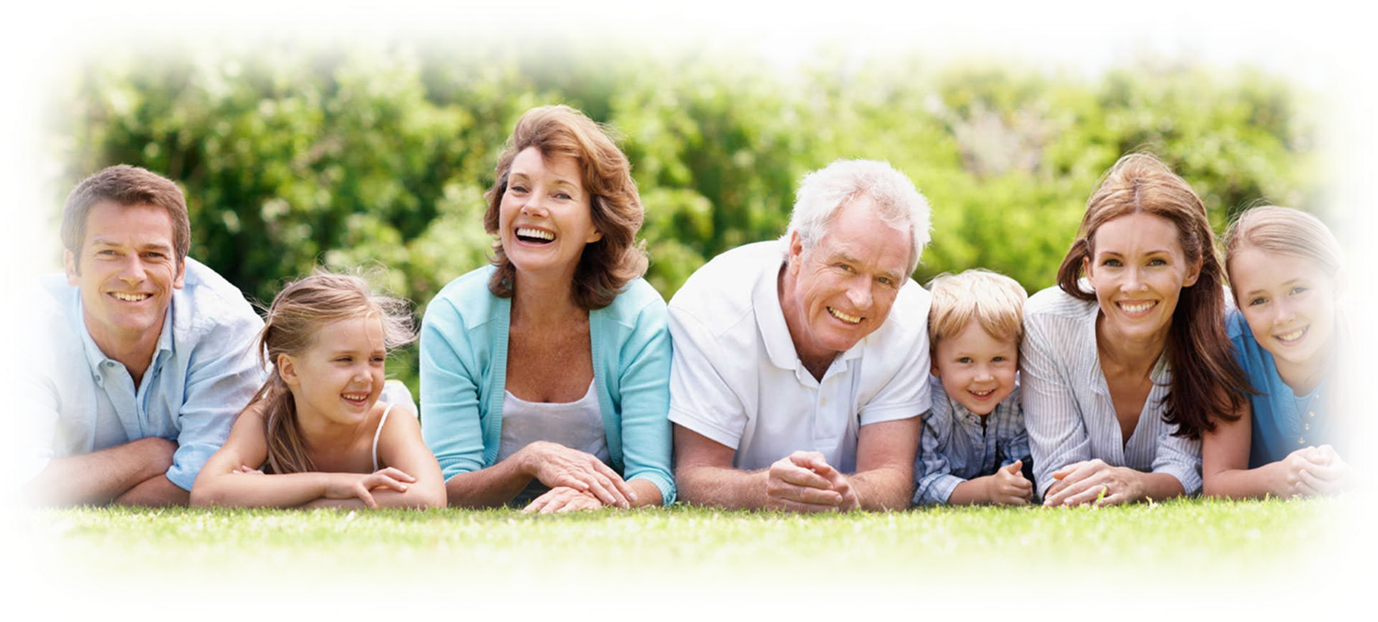 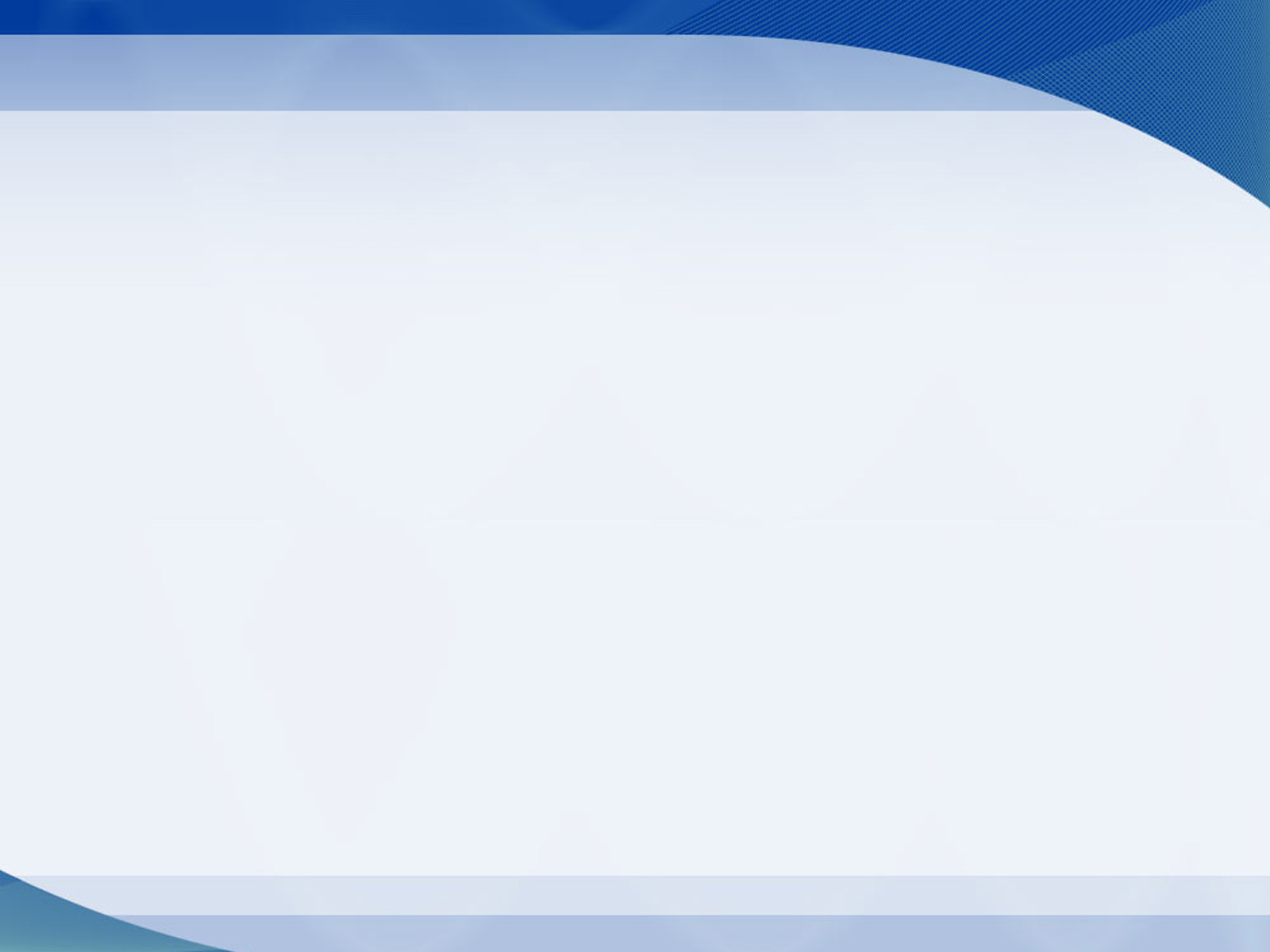 Проект бюджета Треневского сельского поселения 
Миллеровского района
на 2025-2027 годы
запланирован на основе муниципальных программ
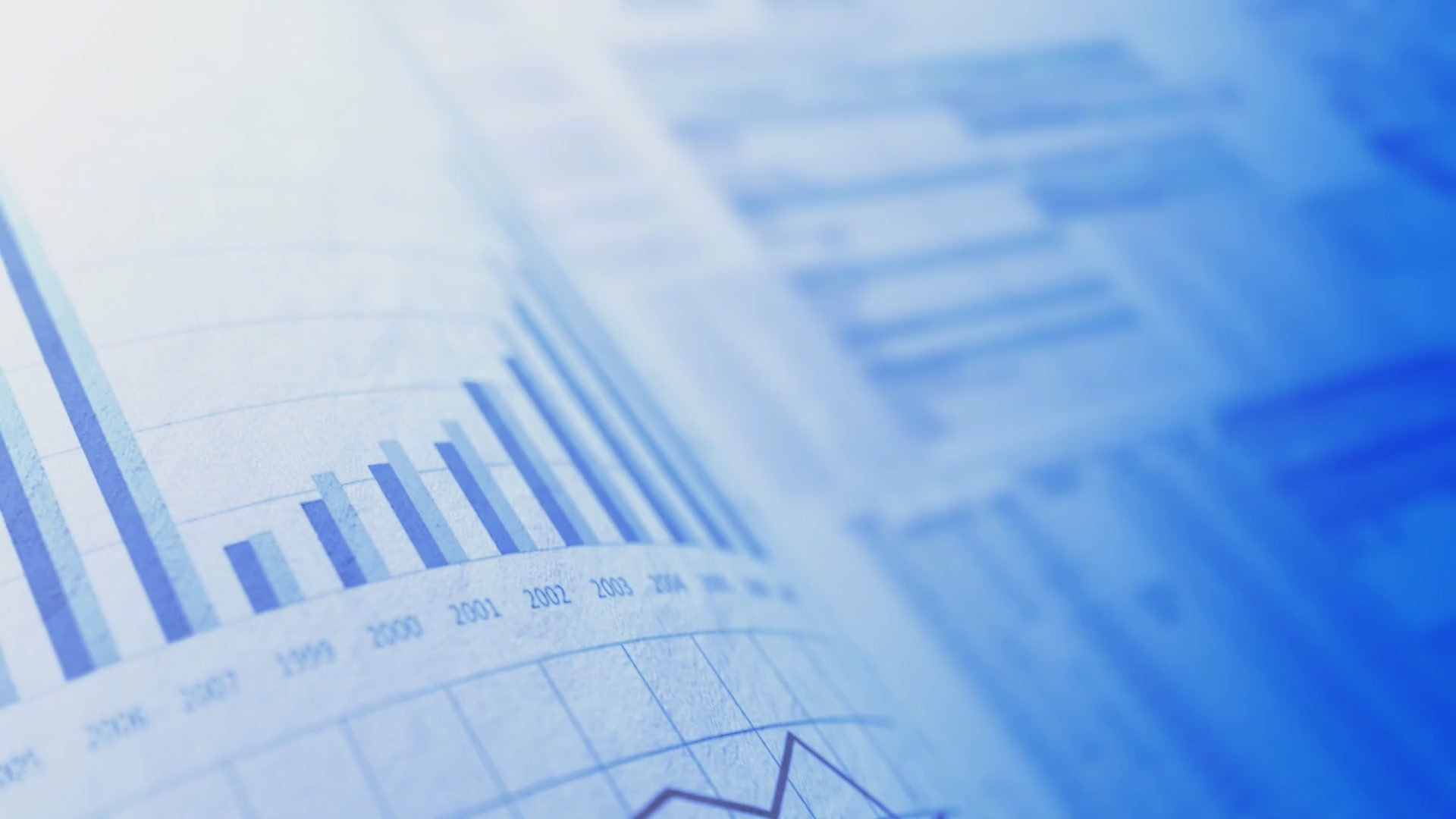 Бюджетные ассигнования 
на муниципальные программы на 2025-2027 годы
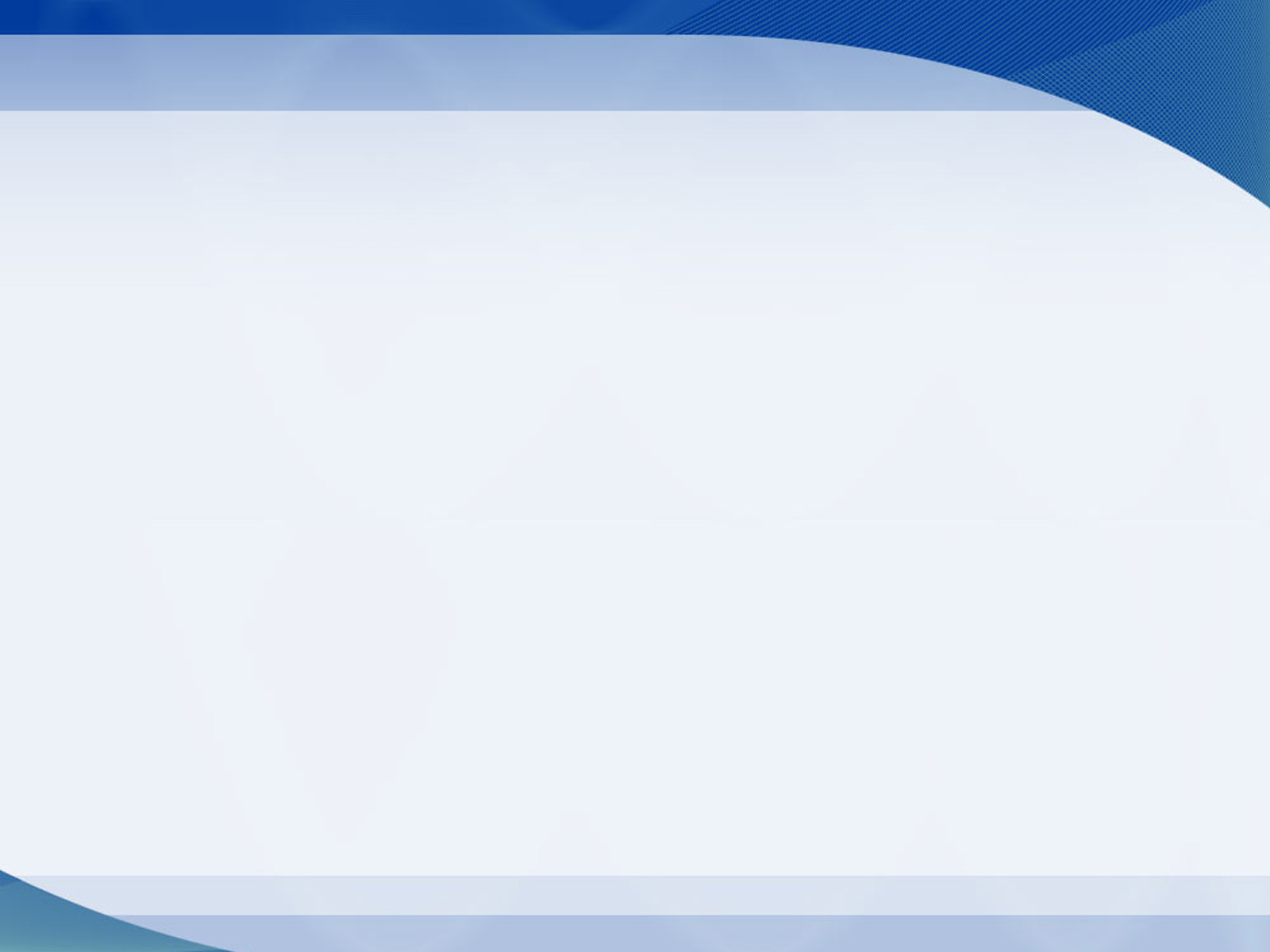 Уважаемые жители Треневского сельского поселения
благодарим Вас за ознакомление
 с проектом бюджета Треневского сельского поселения 
Миллеровского района
на 2025-2027 годы